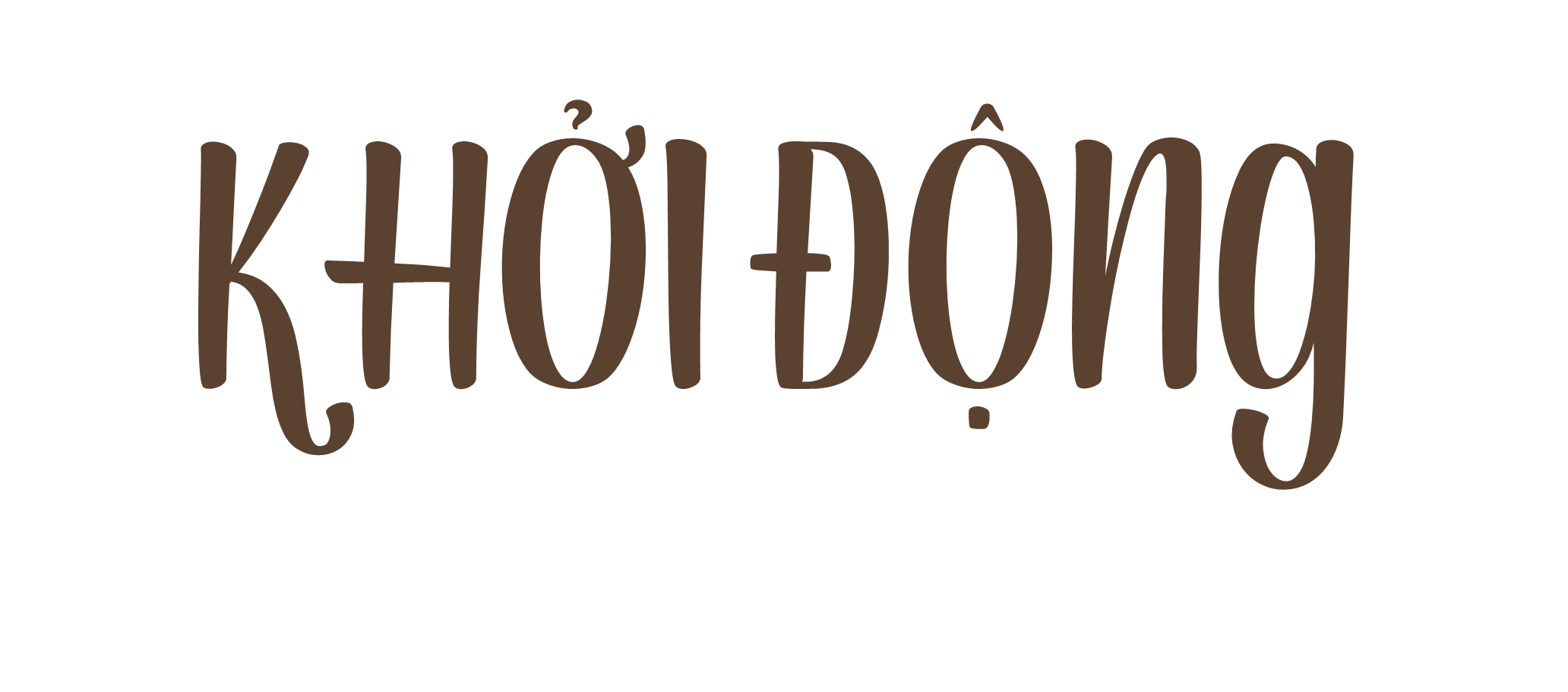 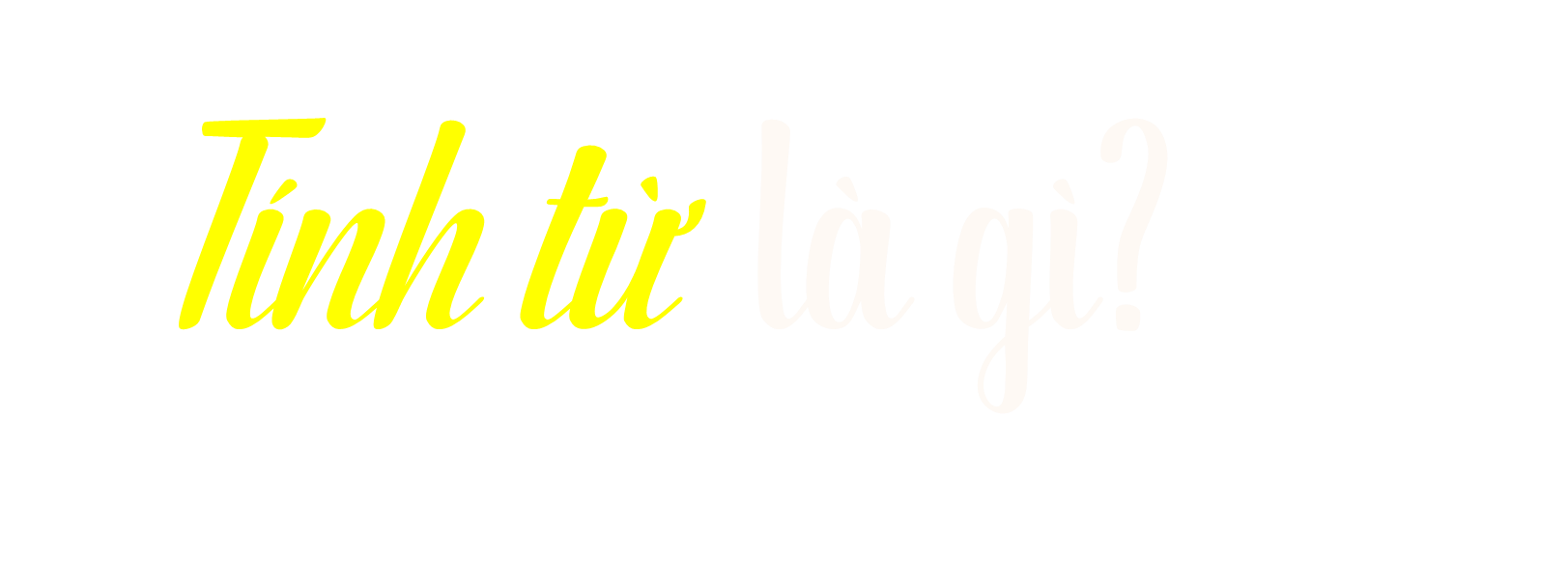 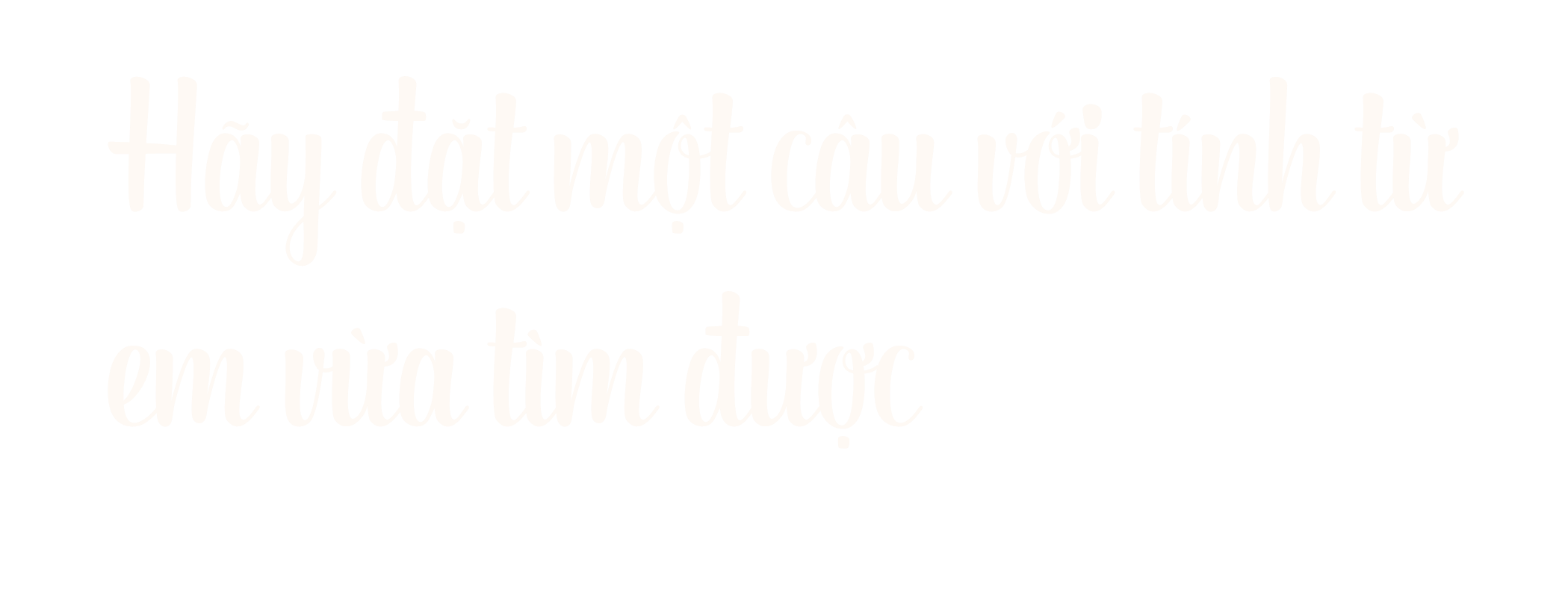 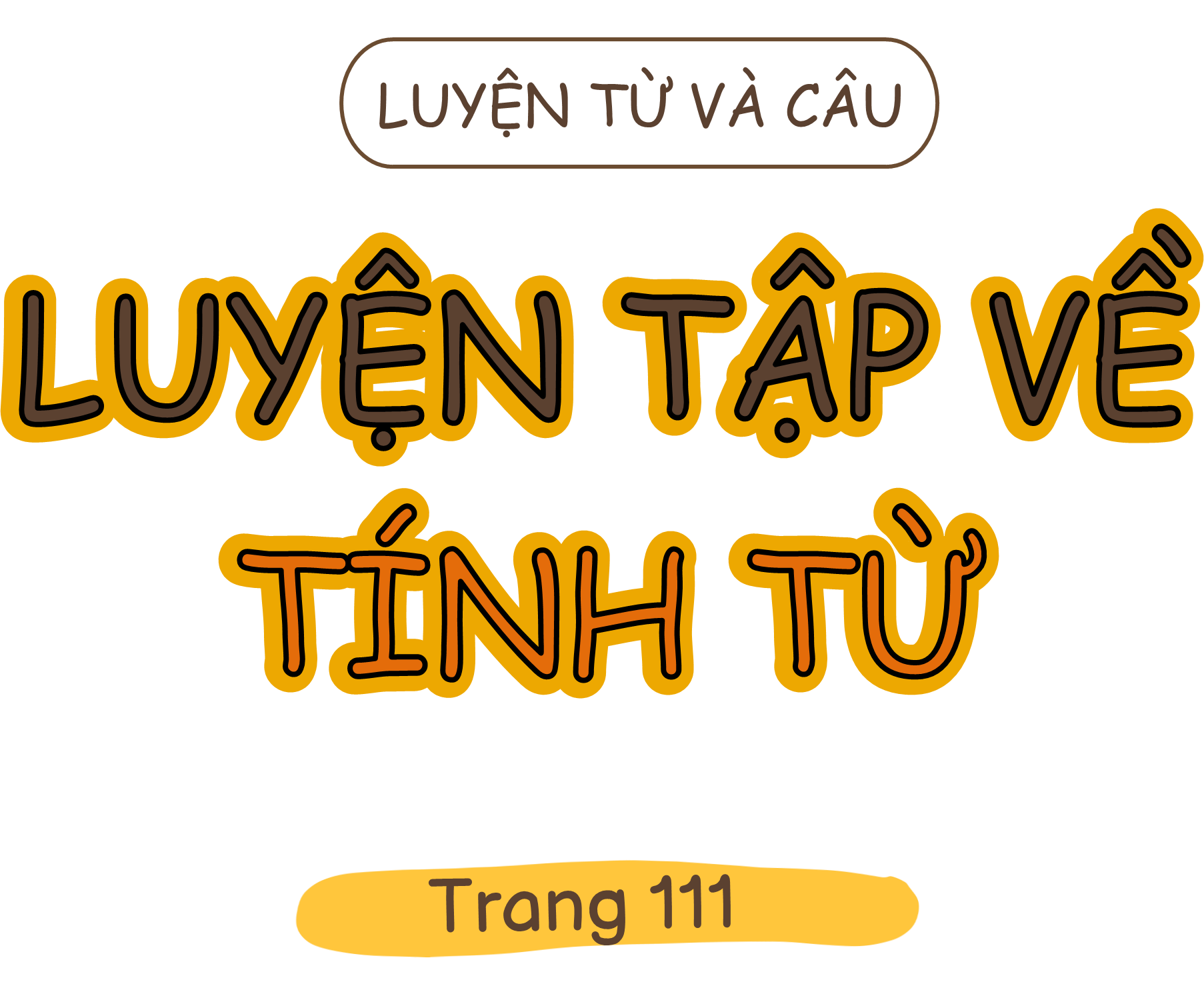 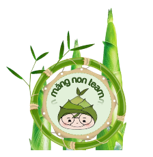 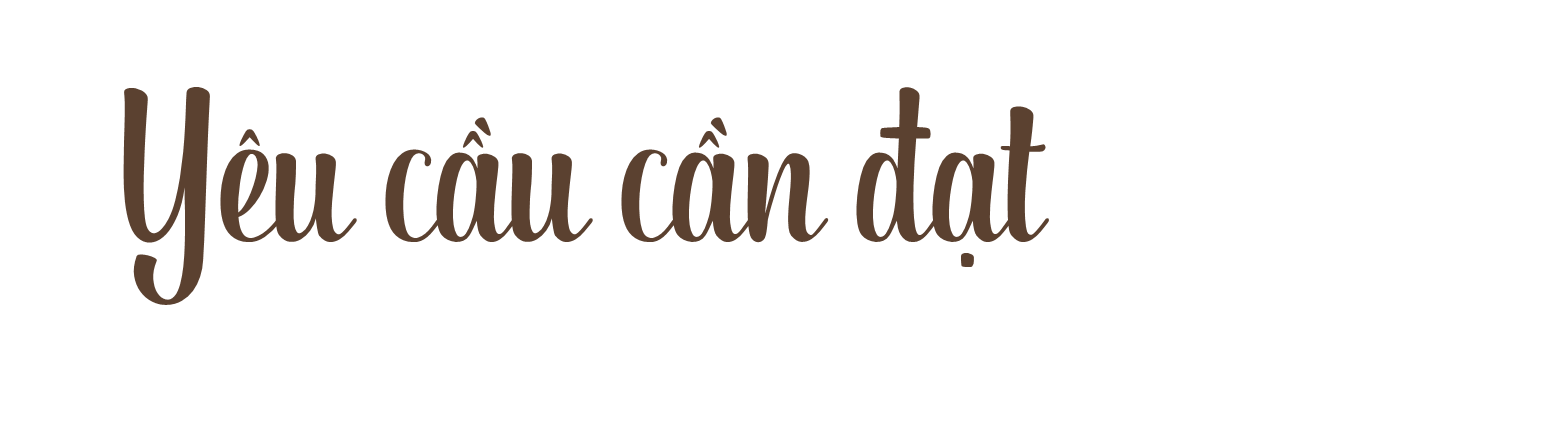 * Năng lực đặc thù:
- Biết nhận diện, sử dụng tính từ trong các trường hợp cụ thể.
- Biết sử dụng các từ chỉ mức độ kết hợp với tính từ
* Năng lực chung: 
- Năng lực ngôn ngữ, giao tiếp và hợp tác, giải quyết vấn đề sáng tạo.
* Phẩm chất: chăm chỉ, trách nhiệm.
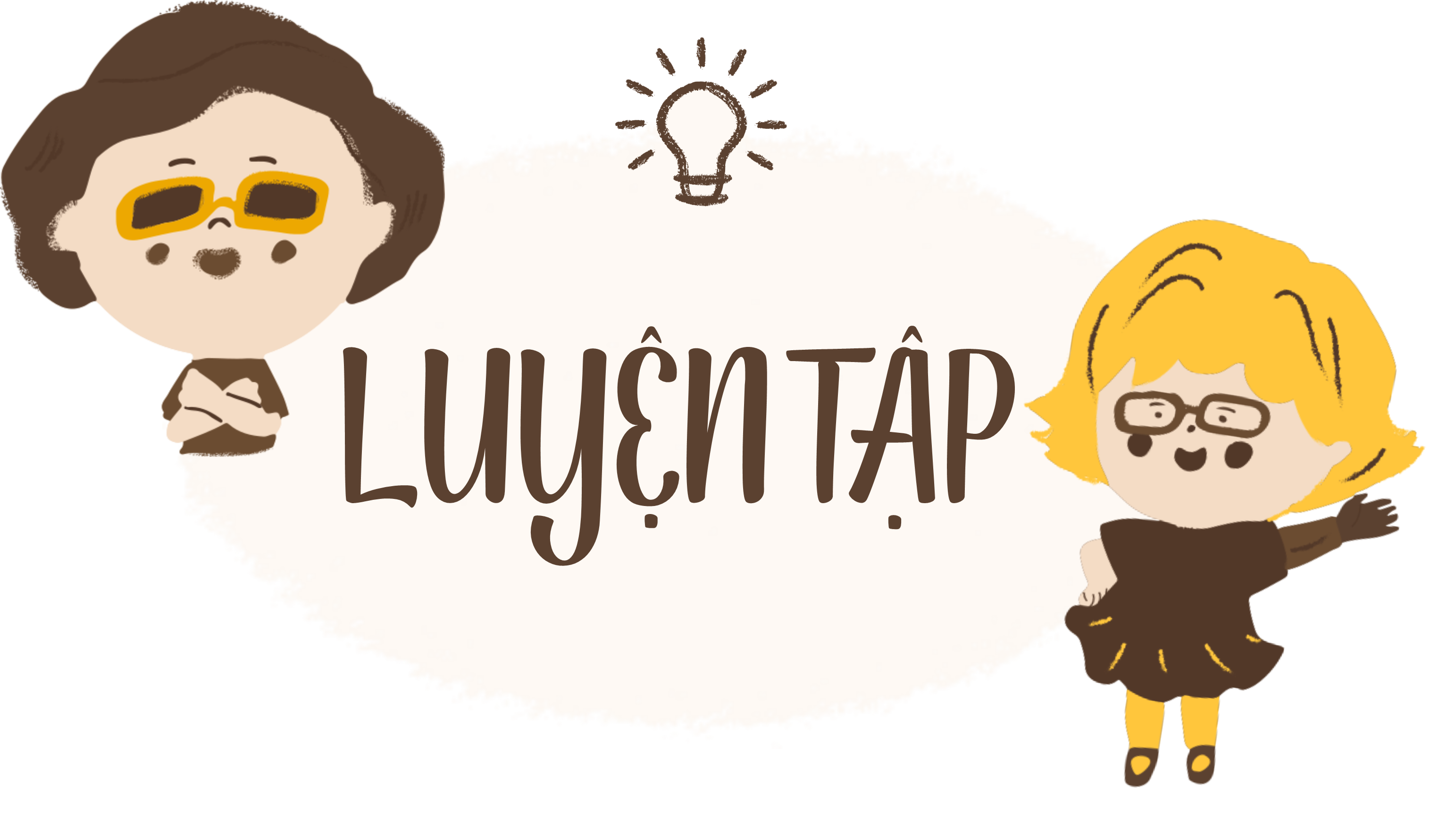 Bài 1
Tìm từ ngữ thích hợp để tả độ cao tăng dần của các con vật trong hình
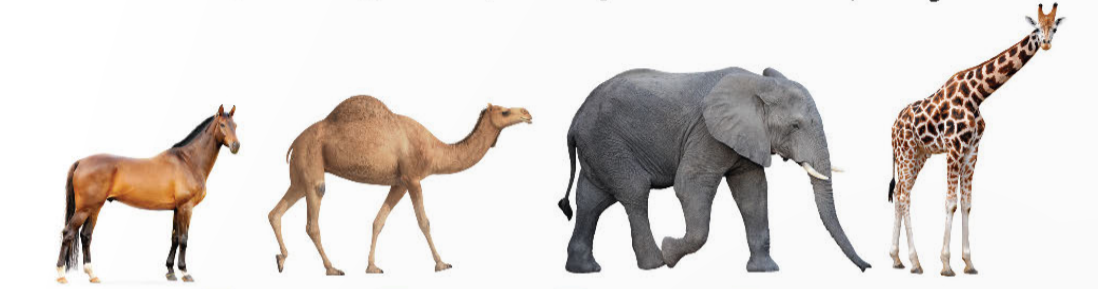 rất cao
cao
hơi cao
khá cao
Đặt 3 câu có dừng từ hơi, khá, rất, quá, lắm kết hợp với từ chậm hoặc nhanh để tả đặc điểm của các con vật theo mẫu.
chậm
Bài 2
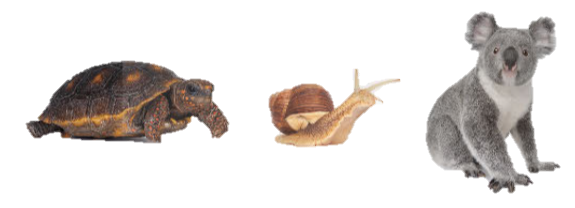 M: Gấu túi di chuyển hơi chậm chạp
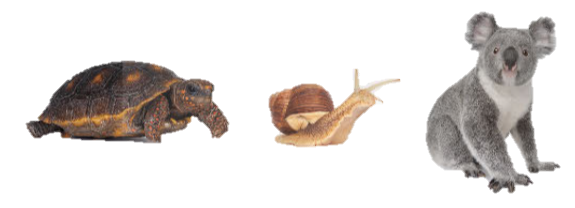 chậm
Gấu túi di chuyển hơi chậm chạp.
Con rùa bò rất chậm.
Ốc sen di chuyển quá chậm.
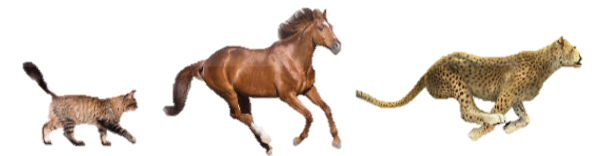 nhanh
Con mèo chạy hơi nhanh.
Con ngựa phi nhanh lắm.
Con báo di chuyển rất nhanh.
Tìm từ thay cho mỗi ô vuông trong bảng dưới đây:
Bài 3
G: Các từ được sắp xếp theo thứ tự tăng dần về màu sắc từ trái sang phải
đỏ rực
tím rịm
tim tím
xanh xanh
xanh ngắt
?
?
?
?
?
Từ ngữ nào có thể thay thế cho từ ngữ in đậm trong đoạn văn dưới đây:
vàng rực
xanh xanh
chậm rãi
trong veo
vàng nhạt
xanh biếc
chầm chậm
trong trong
Mặt trời vừa hé những tia nắng đầu ngày. Thoáng chốc, nắng đã bừng lên toả khắp nơi, khiến vạn vật đều rất vàng theo màu nắng. Những đám mây trôi rất chậm trên nền trời hơi xanh như dùng dằng chờ gió đến đẩy đi. Chờ mãi gió không tới, mây lại đứng soi mình xuống mặt hồ nước rất trong, phẳng lặng.
Bài 4
Những từ in đậm trong bài:
rất vàng
rất chậm
hơi xanh
rất trong
vàng rực
xanh xanh
trong veo
chậm rãi
Bài 4
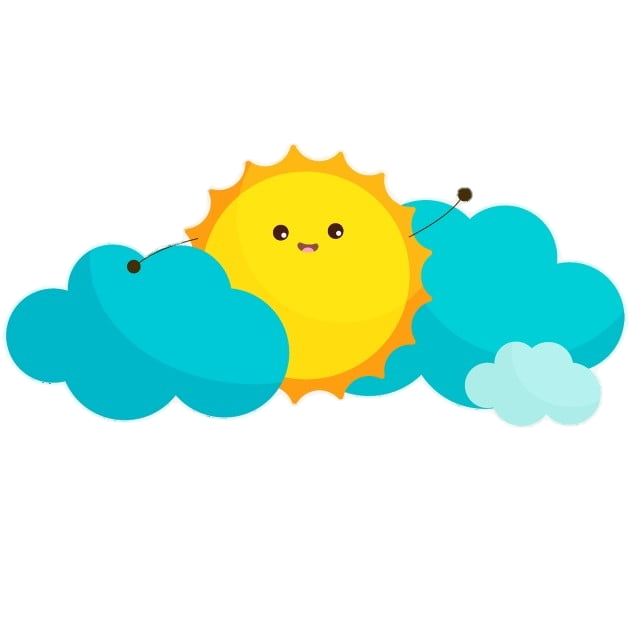 Mặt trời vừa hé những tia nắng đầu ngày. Thoáng chốc, nắng đã bừng lên toả khắp nơi, khiến vạn vật đều vàng rực theo màu nắng. Những đám mây trôi chậm rãi trên nền trời xanh xanh như dùng dằng chờ gió đến đẩy đi. Chờ mãi gió không tới, mây lại đứng soi mình xuống mặt hồ nước trong veo, phẳng lặng.
Bài 4
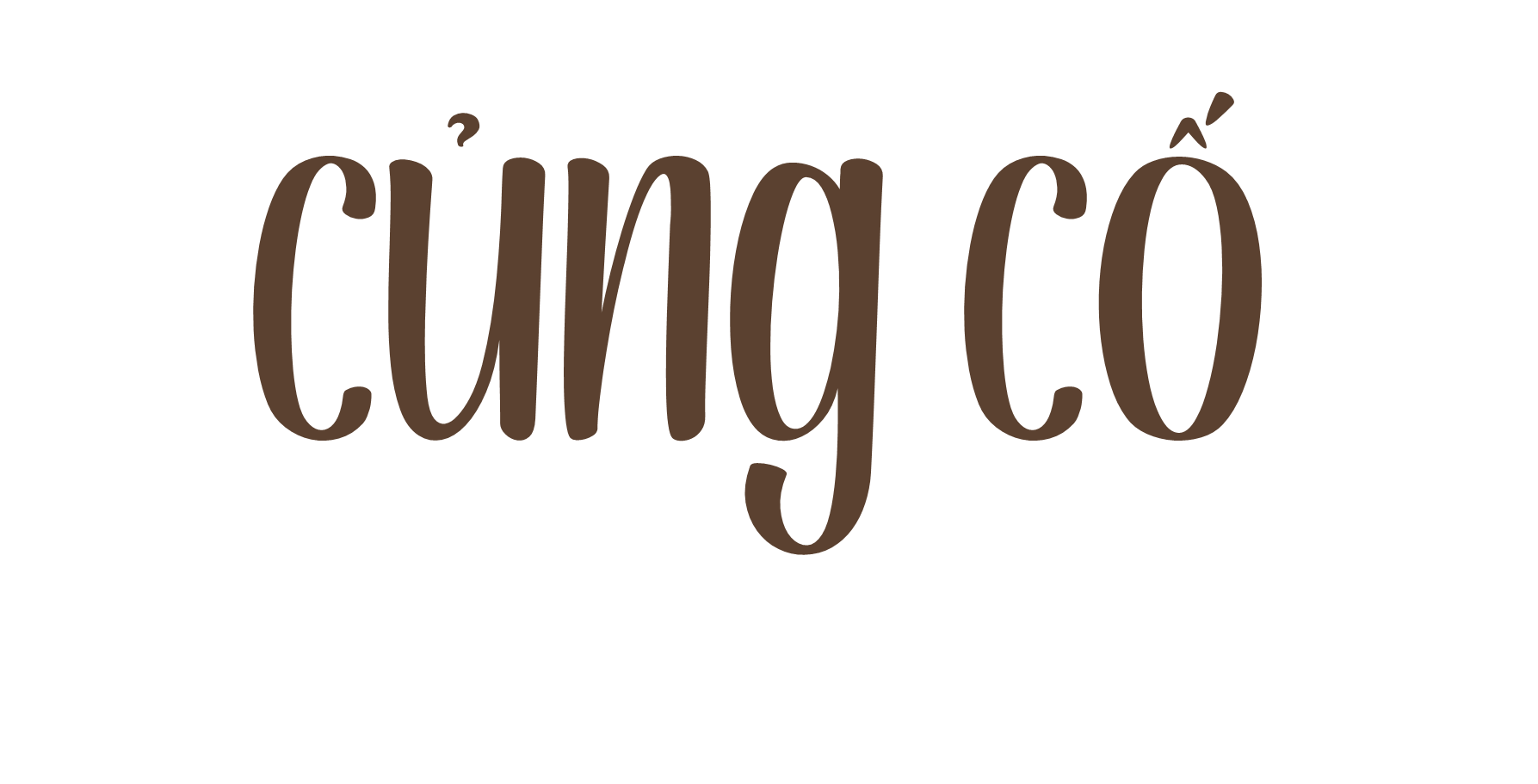 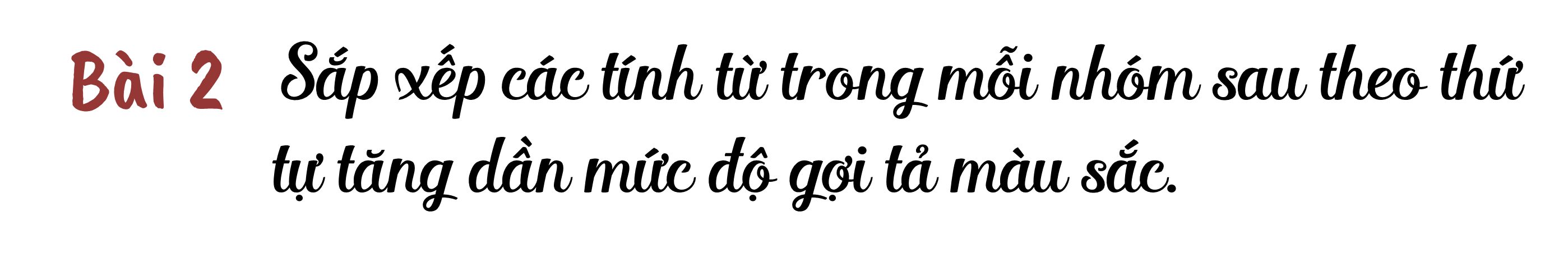 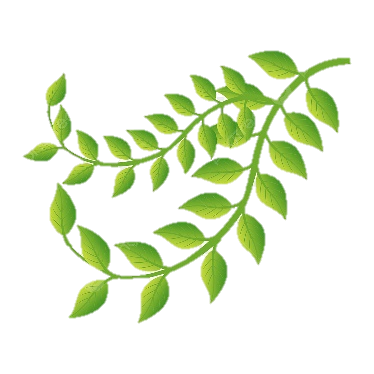 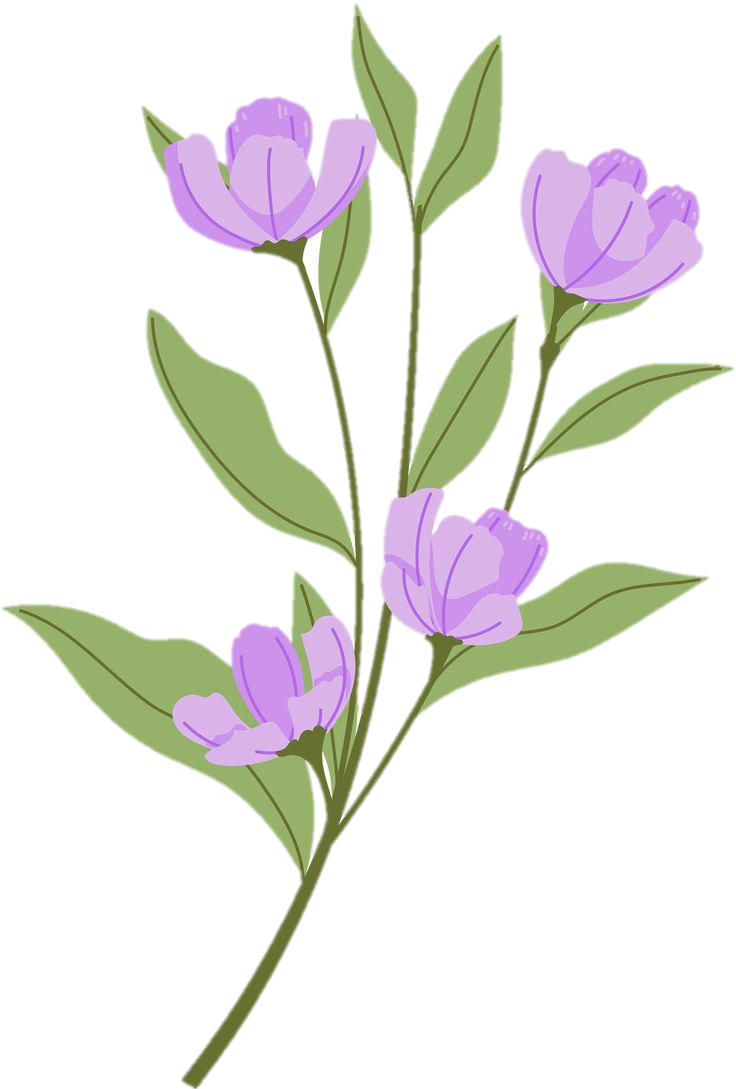 xanh ngắt, xanh nhạt, xanh
tím, tim tím, tím ngắt
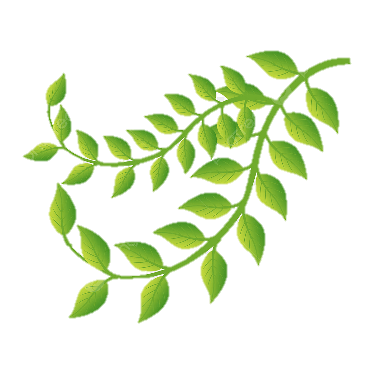 tim tím, tím, tím ngắt
xanh nhạt, xanh, xanh ngắt
đỏ rực, đỏ, đo đỏ
trắng, trăng trắng, trắng tinh
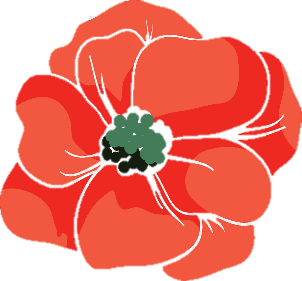 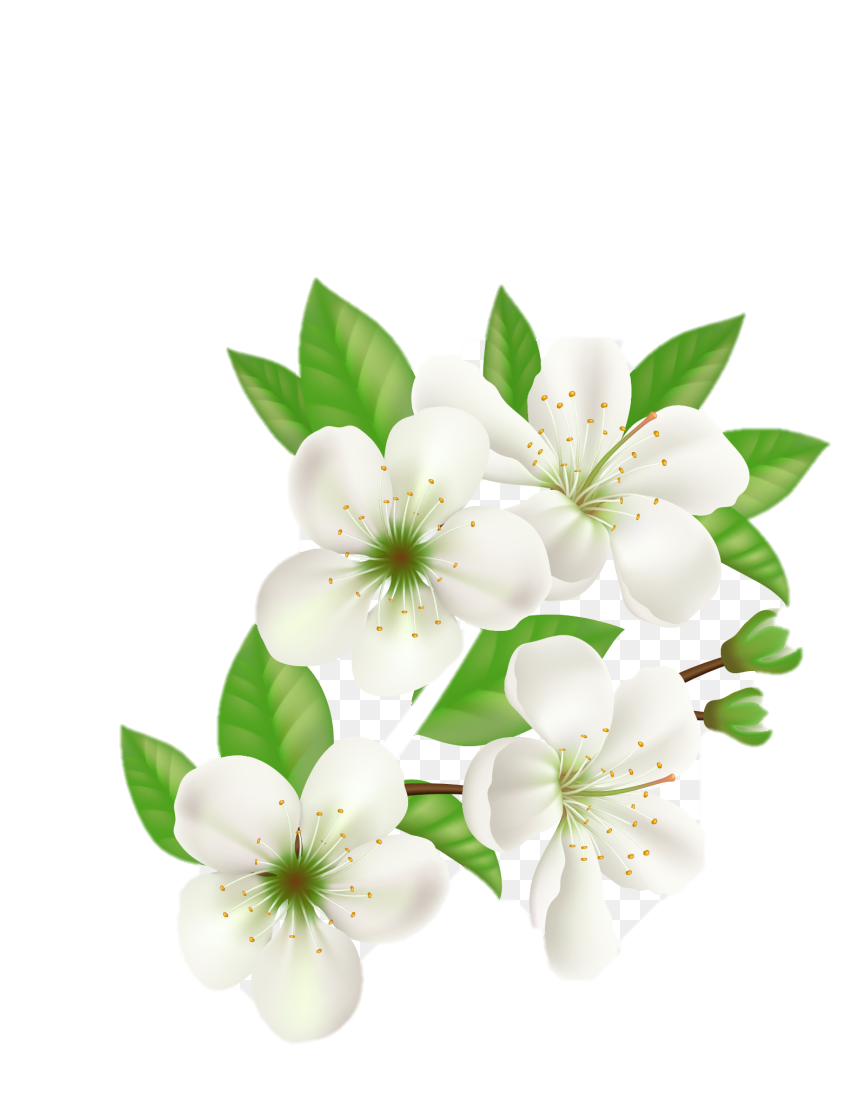 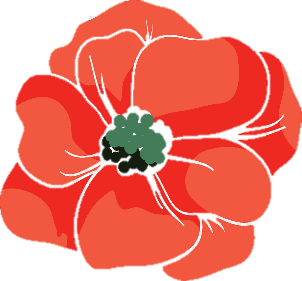 trăng trắng, trắng, trắng tinh
đo đỏ, đỏ, đỏ rực
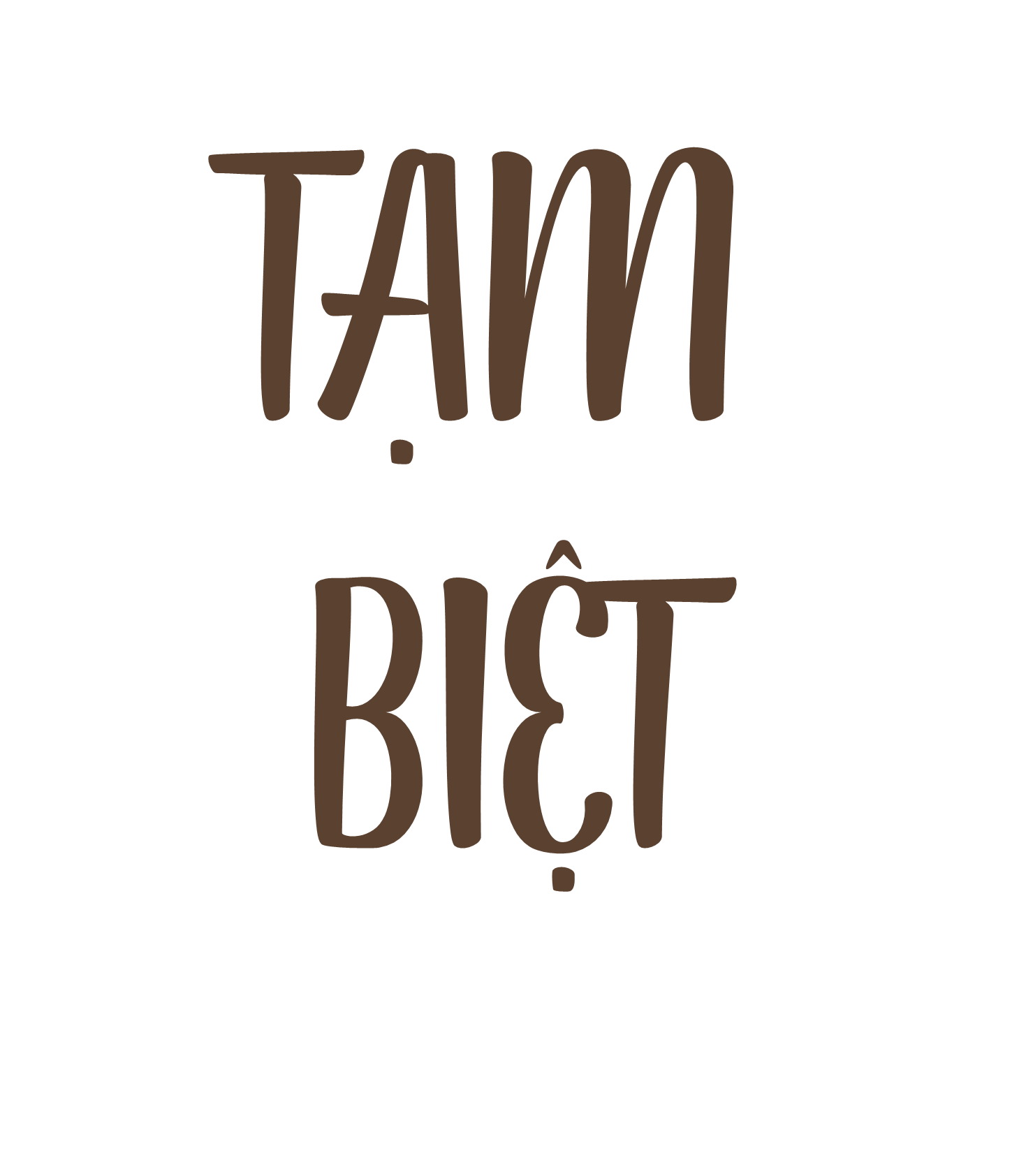